Домашние птицы
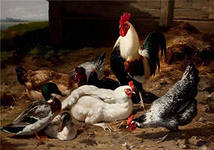 Презентация к занятию для дошкольников.
Составила воспитатель ГБОУ лицей №1793 «Жулебино»
				Леонова Е.А.
Что за птица ?
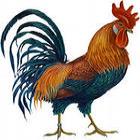 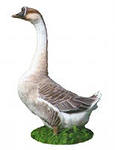 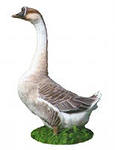 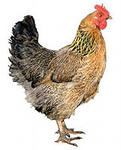 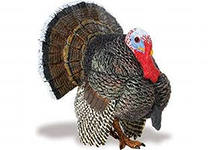 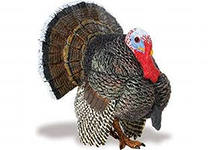 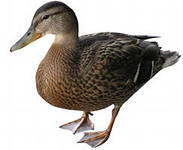 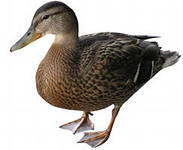 У домашних птиц…
Тело покрыто перьями,
Есть крылья,
Есть клюв,
Две лапы

Они :
 бегают и немного летают, некоторые из них плавают (водоплавающие-утки, гуси)
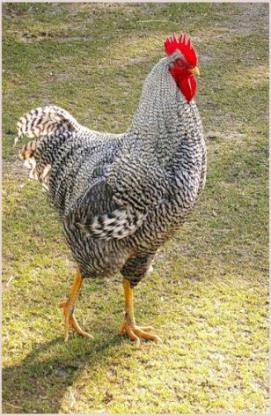 Назови семью
Курица







Петух



Цыпленок
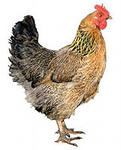 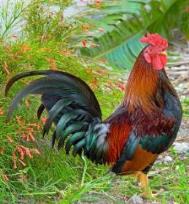 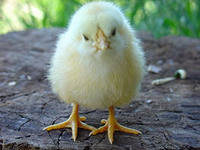 Назови семью
Утка




Селезень




Утенок
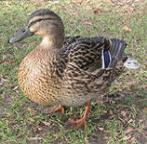 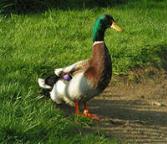 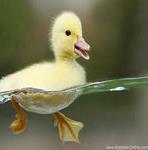 Назови семью
Индюшка



Индюк  




Индюшонок
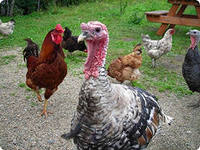 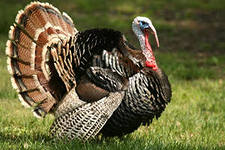 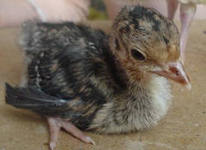 Назови семью
Гусыня





Гусь 



Гусенок
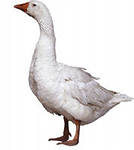 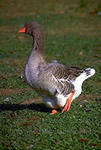 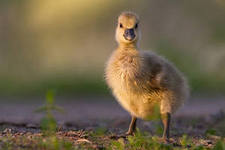 Кто как голос подает
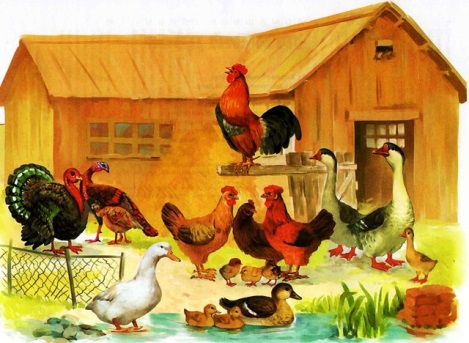 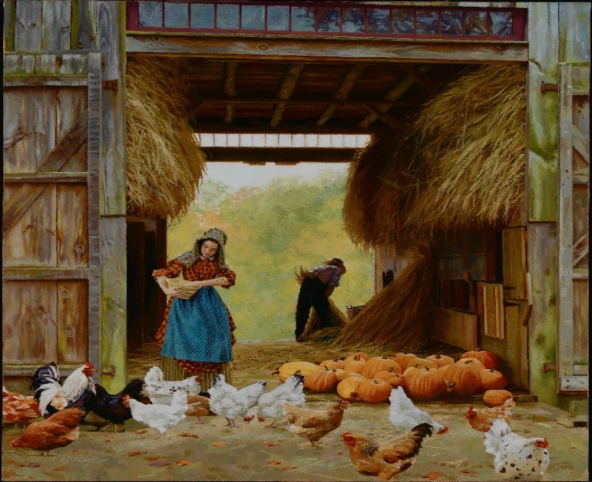 Сравни птиц
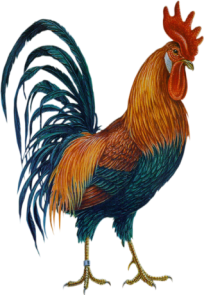 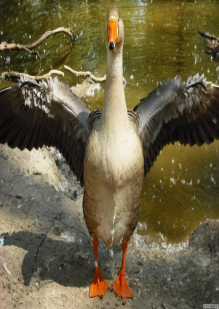 Какую пользу приносят человеку?
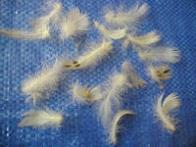 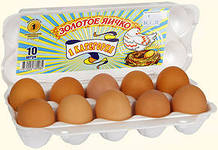 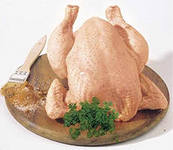 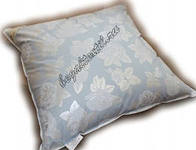 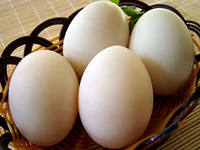 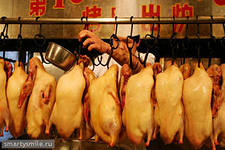 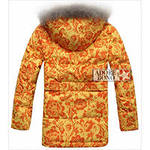 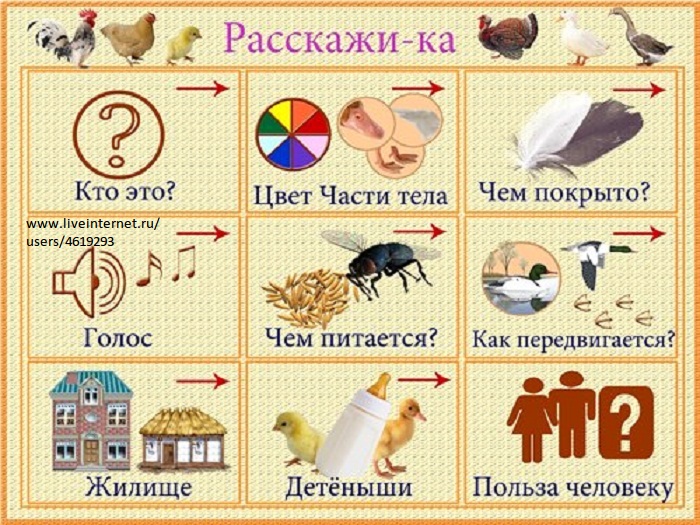